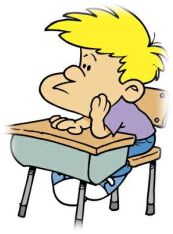 Всё ли я знаю о причастии?!
Причастие - это часть речи, причастная глаголу в образе прилагательного.                                                                                                                                          В.Даль.
С.И.Ожегов.                                      Толковый словарь русского языка
ПРИЧАСТНЫЙ – имеющий непосредственное отношение, касательство к чему-нибудь.

 Он к этому делу не причастен.
Расставить недостающие знаки препинания,           подчеркнуть причастия и причастные обороты, определить разряд причастия.
Пробуждение.
Скворец высунувшийся из своего домика прикрепленного к вершине дубка около нехоженой тропинки выскочил на ветку и начал дерзко передразнивать соловья. Однако голосу непрошеного пересмешника не хватило сочности неуловимых оттенков которыми знающая природа одаряет лишь избранных - гениальных певцов. Скоро почуявший неудачу солист переключился на иные лады. Он искусно проквакал лягушкой воспроизвел голубиную воркотню и, в заключение концерта, уронил сиротскую непреходящую скорбь раненой горлинки.
Проверим!
Пробуждение.
Скворец, /высунувшийся из своего домика/, /прикрепленного к вершине дубка около нехоженой тропинки/, выскочил на ветку и начал дерзко передразнивать соловья. Однако голосу непрошеного пересмешника не хватило сочности неуловимых оттенков, которыми знающая природа одаряет лишь избранных - гениальных певцов. /Скоро почуявший неудачу/ солист переключился на иные лады. Он искусно проквакал лягушкой, воспроизвел голубиную воркотню, и, в заключение концерта, уронил сиротскую непреходящую скорбь раненой горлинки.
Замените  одни сочетания слов другими с причастиями
Добросовестно выполненная работа
Лес, зеленеющий                вдали
Сад, посаженный в прошлом году
Картина, написанная художником
Доклад, подготовленный учеником
Работа, которую выполнили добросовестно 
Лес, который зеленел              вдали
Сад, который посадили в прошлом году
Картина, которую написал художник
Доклад, который подготовил ученик
Удачи всем!
Ищи свою дорогу с малых лет,
Уверенно вперед иди сквозь годы
Оставь  на этой лучшей из планет
Свой яркий след, свои живые всходы.

До свидания!
Домашнее задание:
Утро было матово-сиреневое, как будто мир освещали невидимые, хорошо замаскированные фонари с фарфоровыми сиреневыми абажурами. Сиреневыми были снега, расстилающиеся безгранично во все стороны, сиреневым был иней на берёзах (сиреневатые берёзовые стволы), сиреневыми были облака, там, где должно было с минуты на минуту появиться солнце. Я не удивился бы, если бы из-за снегов выплыл в небо сиреневый солнечный шар.
        а) Используя данный текст, напишите сочинение на тему «В утреннем лесу», «Зимний день».
        б) Подчеркните в сочинении эпитеты-причастия.
Четвёртый лишний
Зимняя, зимующий, замёрзший, раскрытый.
Бушующее, замолкший, выполнивший, зеркальная.
Летящий, удивительный, спускающийся, удивляющийся.
Распечатанный, раскрытый, отправленный, торжественный.
А у вас так ?
Зимняя, зимующий, замёрзший, раскрытый.
Бушующее, замолкший, выполнивший, зеркальная.
Летящий, удивительный, спускающийся, удивляющийся.
Распечатанный, раскрытый, отправленный, торжественный.

- Какой частью речи являются выделенные слова?
СЛЕПАЯ СХЕМА
Прочитанная (страдательное причастие)
Пригласивший (…                                    ) 
…                      ( есть зависимое слово )
Маринованный огурец (…                       )
А у вас так?
Прочитанная (страдательное причастие)
Пригласивший (действительное причастие)
Маринованные в собственном соку огурцы (есть зависимые слова)
Маринованный огурец (нет зависимого слова)